Review Session II
Logic and Reasoning
John likes  any food
Peanuts can be eaten.
Anything eaten is food.

Prove: John likes peanuts
food(x) => likes(John,x)
eatable(peanuts)
eatable(x) => food(x)
{¬food(x) , likes(John,x)
{eatable(peanuts)}
{¬eatable(x) , food(x)}
Conjecture: likes(John,peanuts)
Negation: {¬likes(John,peanuts)}
{¬food(x) , likes(John,x)
{eatable(peanuts)}
{¬eatable(x) , food(x)}
{¬likes(John,peanuts)}
{¬food(peanuts)}
{food(peanuts)}
NIL
Decision Trees with Information Gain
Gray      Large   LongNeck      Class
   Y             Y            N                   E
   N            Y             Y                   G
   N            Y             N                   E
    Y            Y             N                   E
Entropy of root:
-3/4 log2(3/4) – ¼ log2(1/4)
-.75(-.415) -.25(-2)
=  .811
Split on Gray:
Y:  {E,E} Entropy 0
N: {G,E} Entropy 1
Gain: .811 -.5(0)-.5(1)
= .311
Split on LongNeck:
Y: {G} Entropy 0
N: {E,E,E} Entropy 0
Gain: .811 – 0 = .811***
Split on Large:
Always Y
{E,G,E,E}, same as root. 
Gain of Zero.
Idea of Boosting
4
ADABoost
ADABoost boosts the accuracy of the original learning algorithm.

If the original learning algorithm does slightly better than 50% accuracy, ADABoost with a large enough number of classifiers is guaranteed to classify the training data perfectly.
5
ADABoost Weight Updating(from Fig 18.34 text)
/* First find the sum of the weights of the misclassified samples */
   for j = 1 to N do /* go through training samples */
      if h[m](xj) <> yj then error <- error + wj

/* Now use the ratio of error to 1-error to change the
    weights of the correctly classified samples */
   for j = 1 to N do
      if h[m](xj) = yj then w[j] <- w[j] * error/(1-error)
6
Example
Start with 4 samples of equal weight .25.
Suppose 1 is misclassified. So error = .25.
 The ratio comes out .25/.75 = .33
The correctly classified samples get weight of .25*.33 = .0825
.2500
.0825
.0825
.0825
.5
.165
.165
.165
What’s wrong? What should we do?
We want them to add up to 1, not .4975.

Answer: To normalize, divide each
               one by their sum (.4975).
7
Neural Nets
-2 * .5 + 2 * .4 = -.2
g(-.2) = -1
.5
-2
.4
.5
-1 * .4 + 1 * .2 = -.2
g(-.2) = -1
.2
.4
2
.6
-2 * .5 + 2 * .6 = .2
g(.2) = 1
SVMs
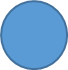 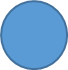 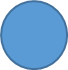 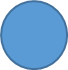 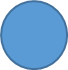 K-means: mean mu
EM: mean mu, covariance ∑, weight W
Yi Li’s EM Learning
Method 1: one Gaussian model per object class




Method 2: for each class, first use the positive instances to obtain Gaussian clusters in each feature space (color, texture, structure, etc)
Then use the CLUSTERS to obtain fixed length feature vectors for positive and negative instances of that class and train a neural net
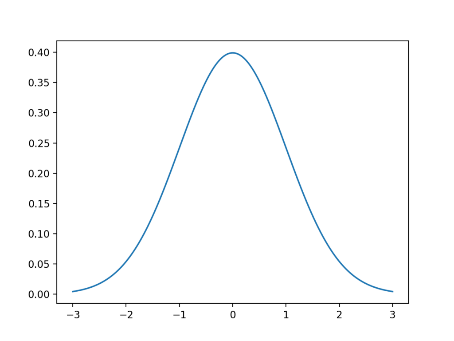 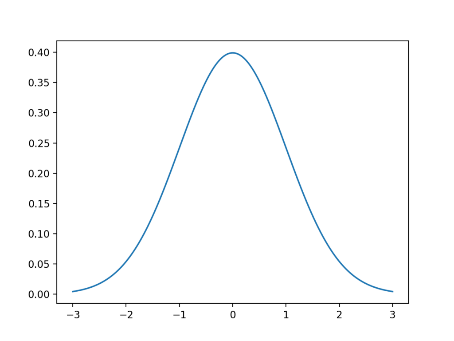 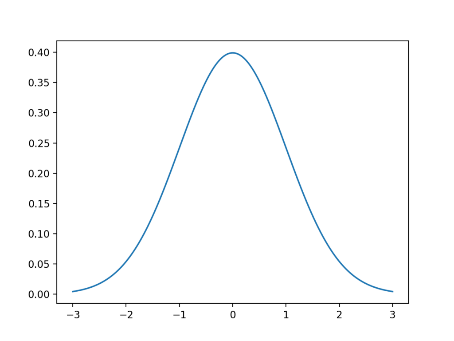 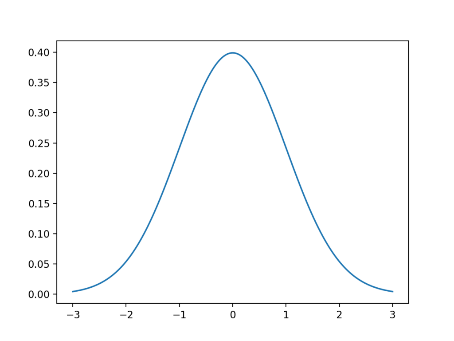 Tree model                   Stadium Model        Building Model …..
CNNs
Convolution


Pooling


ReLU